烏嘴嗶仔~斑文鳥
製作人:賴昱良,李雅晴
大家好~
嗶~嗶~
好吃好吃
嗶~嗶~
班文鳥喜歡吃種子和稻穀被農民視為害鳥
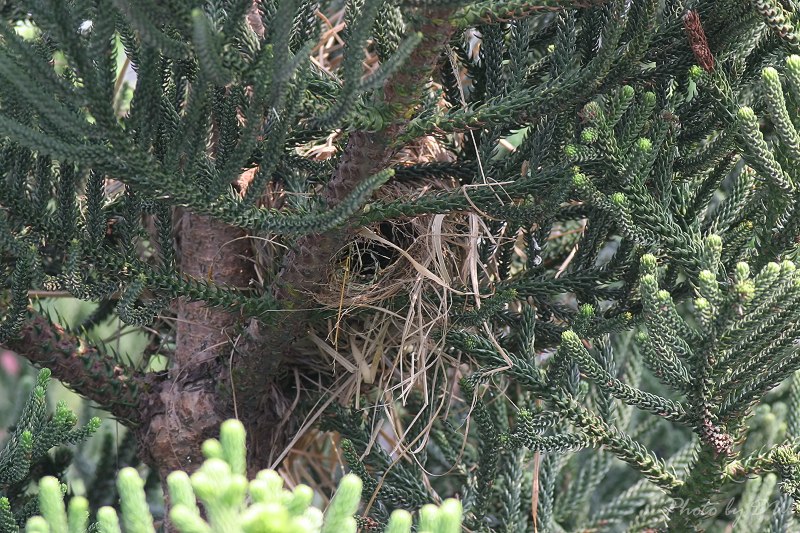 由雌雄鳥共同築巢，巢很大，呈橢圓形，開口於側面。
哈囉你們好啊!
是人類嗎?
不太怕人，
常常可以接近
而不會驚飛
也因此常被捕捉
賣給放生者。
《禾畢仔》禾畢仔　叫野野　上桃樹摘桃花桃花李花分你摘 莫摘捱介牡丹花牡丹花　愛留分捱姐轉妹家
通常成群出現在平地到低海拔的草叢、農耕地區
斑文鳥分布
臺灣  菲律賓 馬來西亞 越南
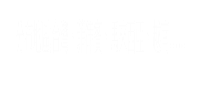 其嘴粗厚有力，可以輕易咬開種子堅硬的種皮。
聽聽我的聲音吧!
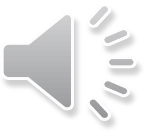 回眸一笑
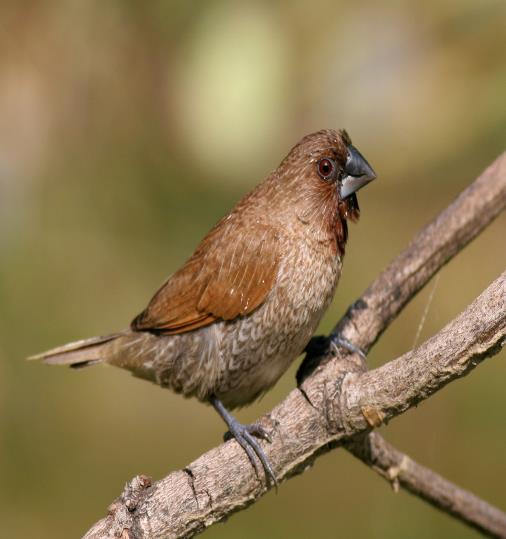 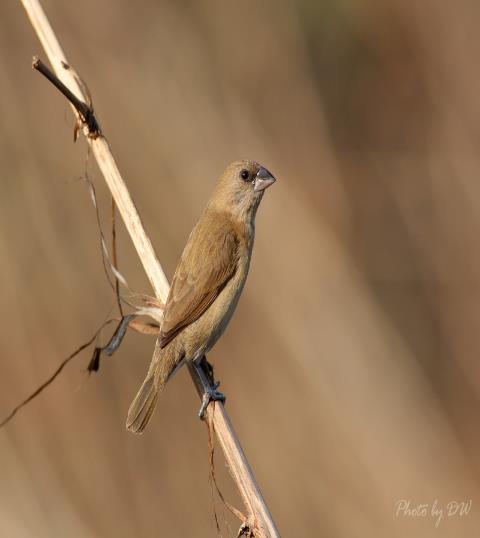 成鳥頸側、胸、腹面有褐色鱗狀斑紋，幼鳥則無。
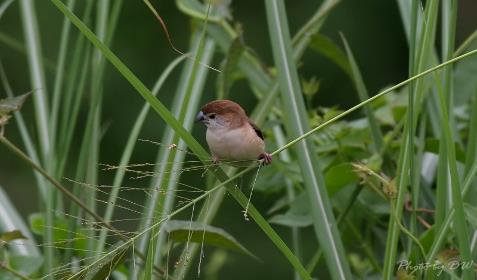 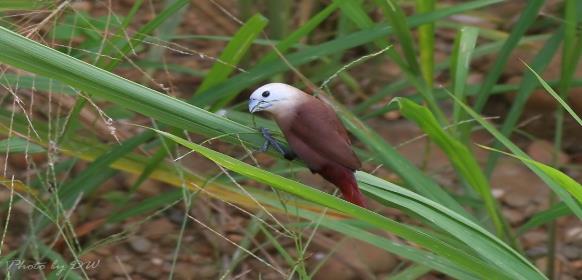 銀喉文鳥
白頭文鳥
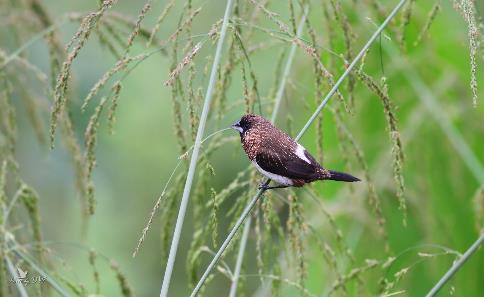 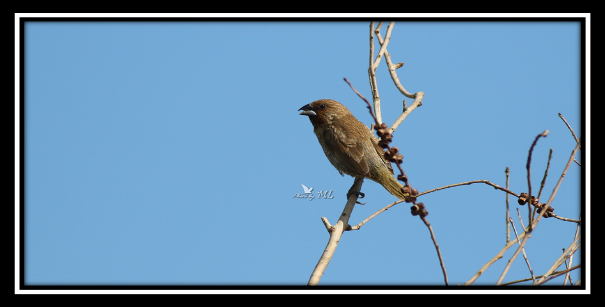 班紋鳥
白腰文鳥
這隻鳥是什麼鳥?
銀喉文鳥
麻雀
班紋鳥
對
good
錯
Try again
資料來源
悠遊飛羽樂園
http://www.baiven.com
謝謝觀賞